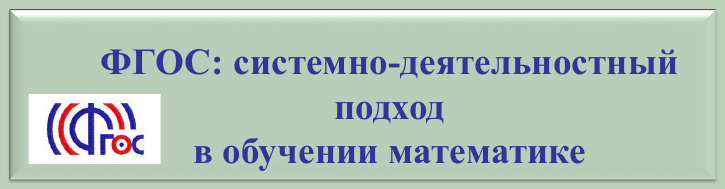 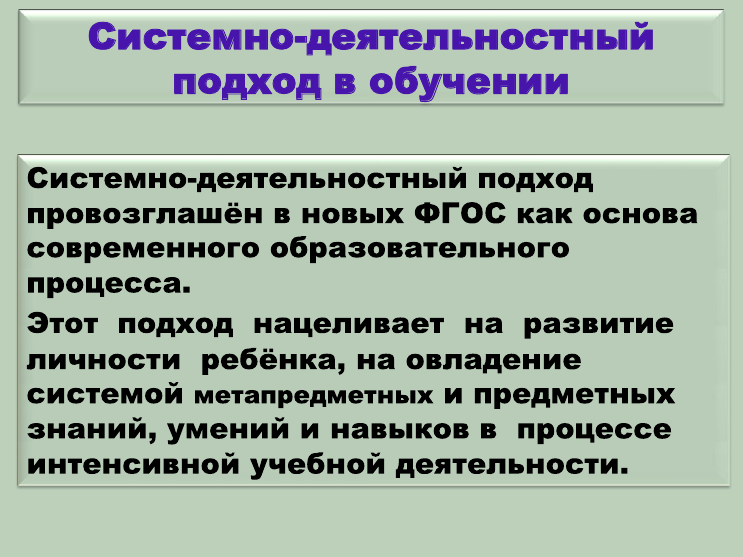 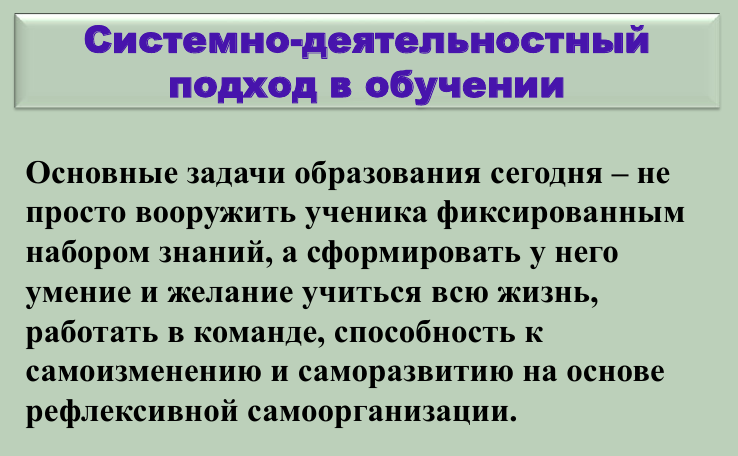 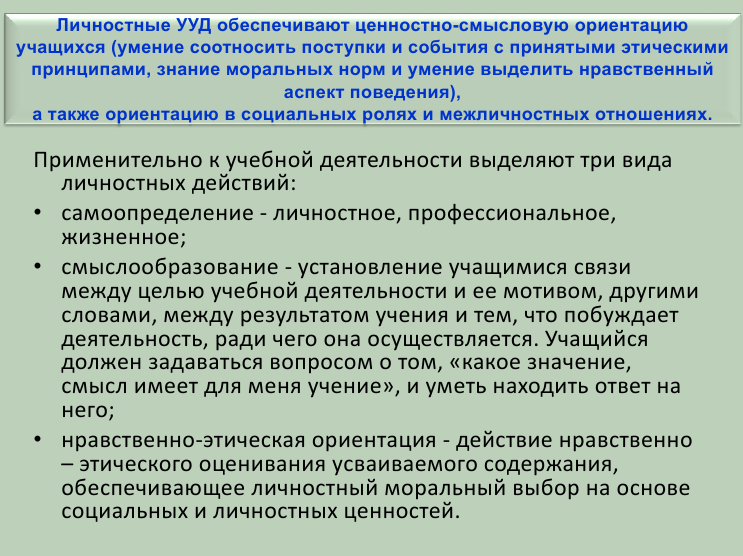 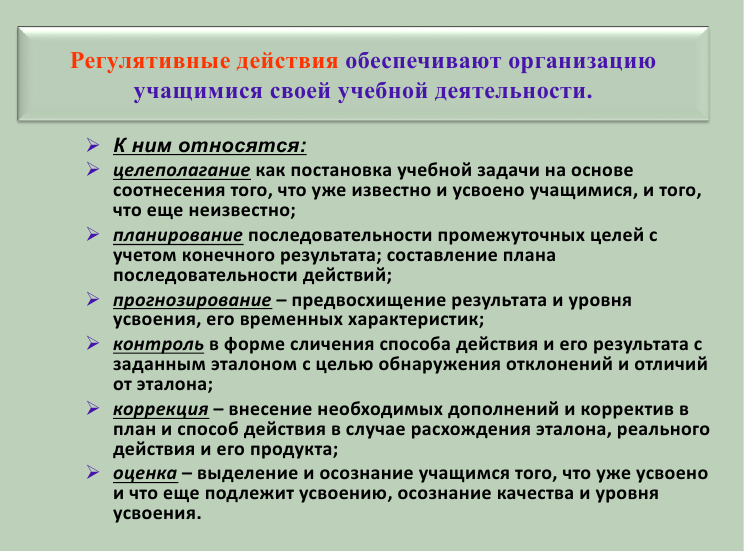 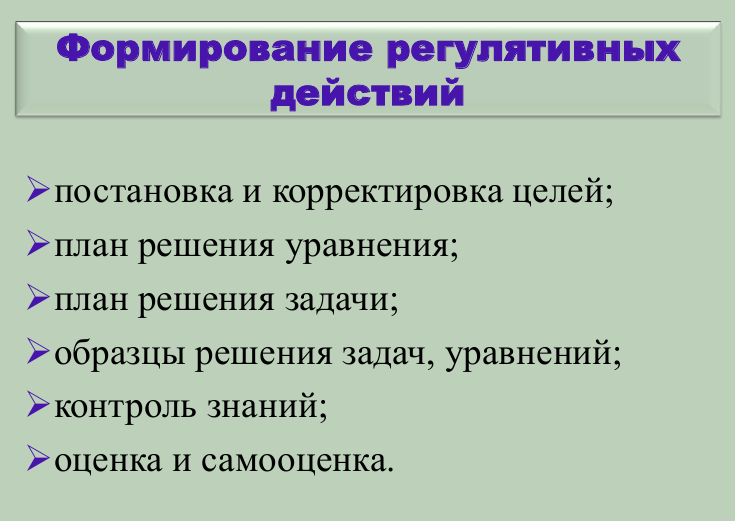 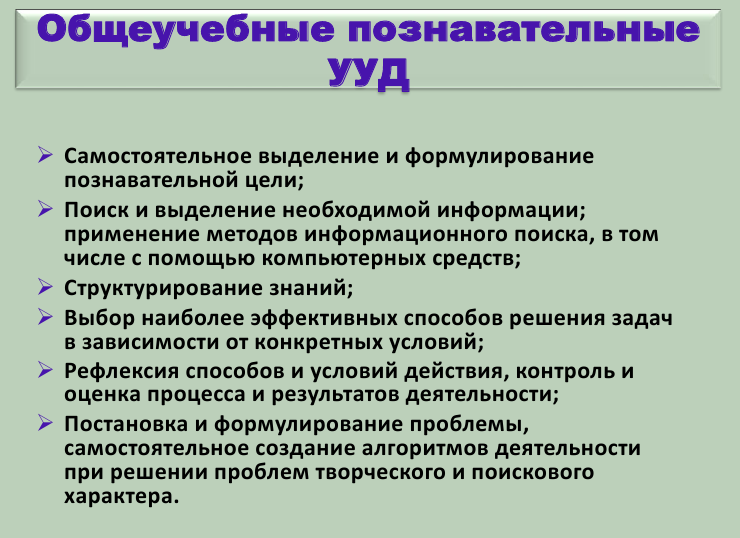 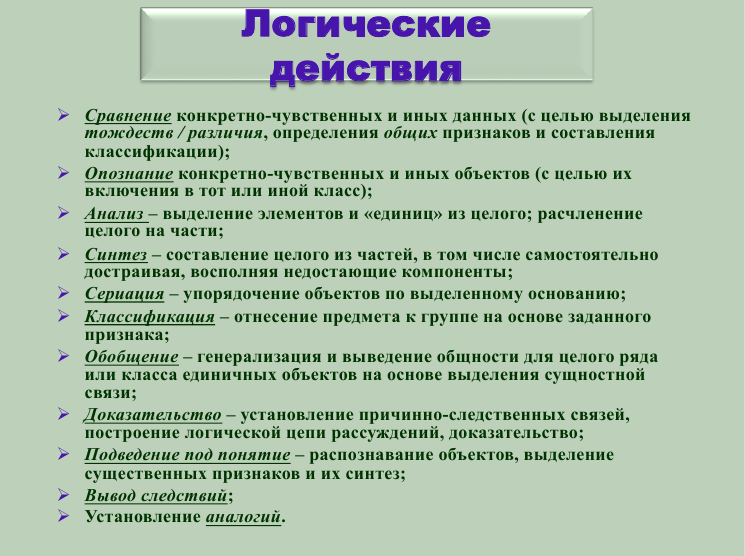 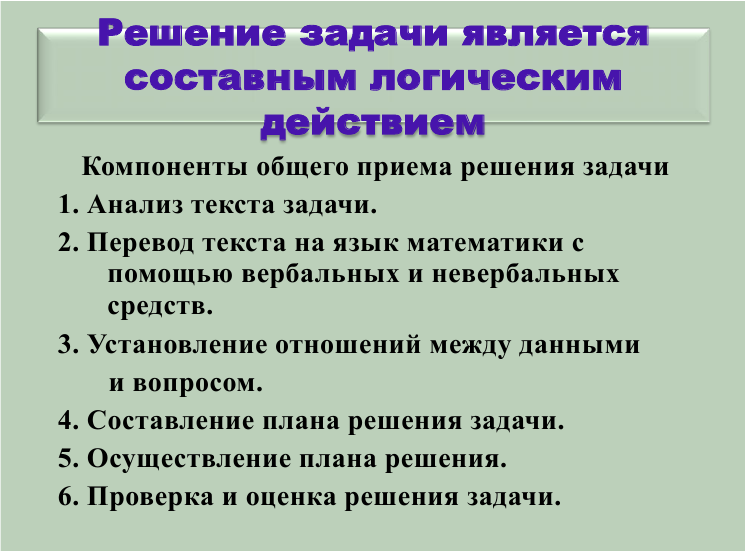 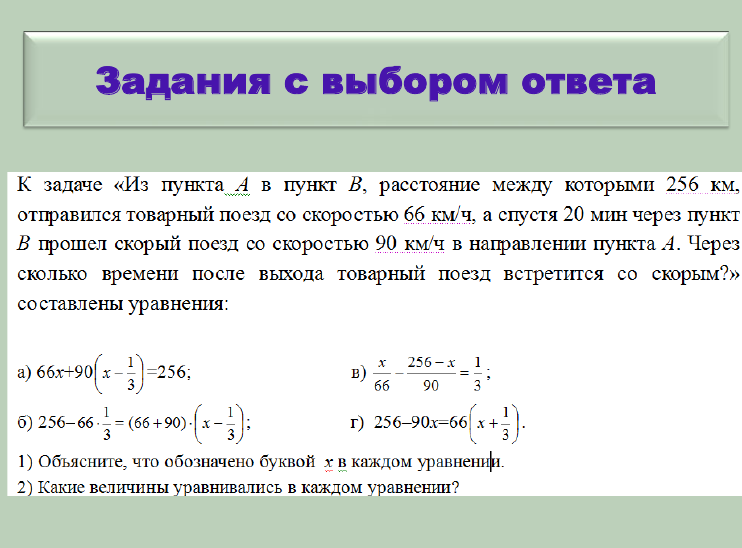 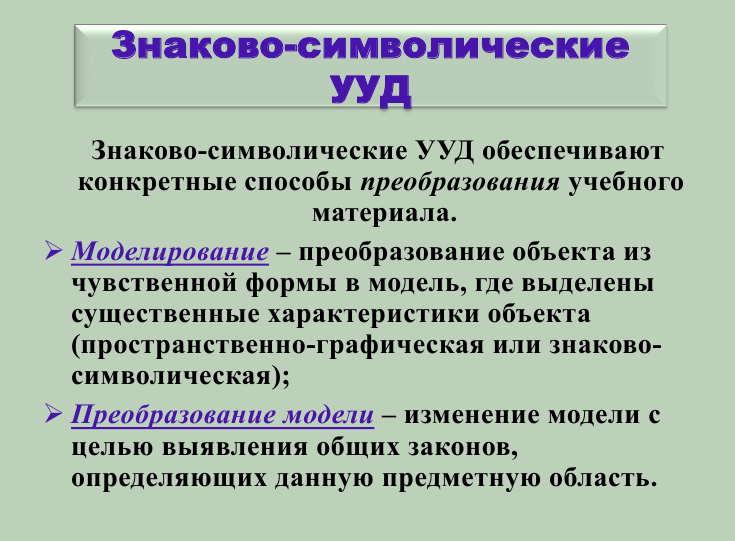 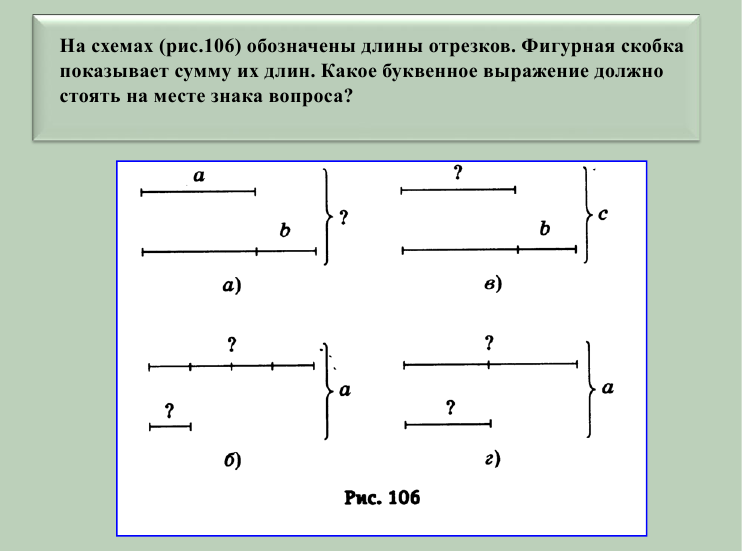 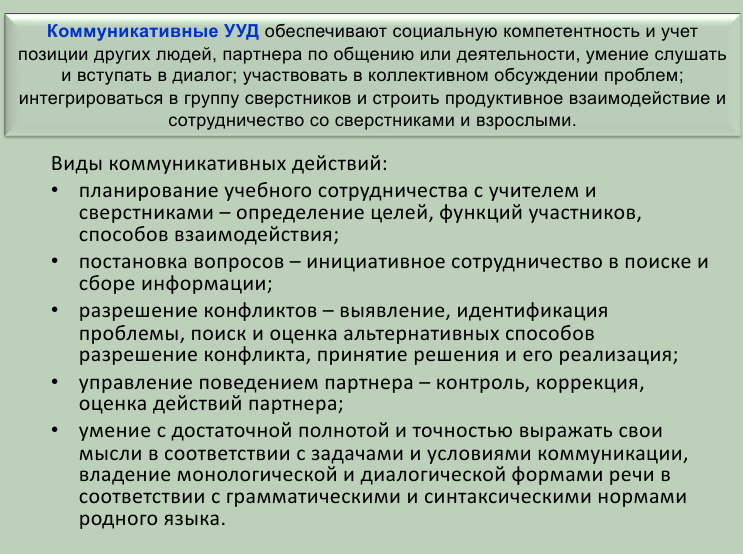 Спасибо за внимание!